Lulu’s birthday
Spotlight-2
Module-2

Учитель английского языка
Буржуева Т.Т.
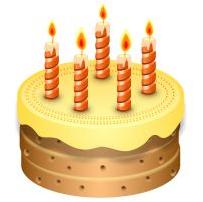 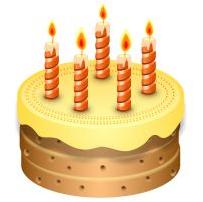 Цели и задачи:
научить читать букву–С,буквосочетание _ch
активизировать изученную лексику и грамматику
развивать навыки говорения, чтения, письма и  аудирования
развивать умения работать в паре
воспитывать культуру общения, к сотрудничеству и взаимопомощи
ch                         c
ch- [t∫]                c – [k]

chips                       cake
cheese                    candle
chair
chocolate
How many candles are there?
Five candles.
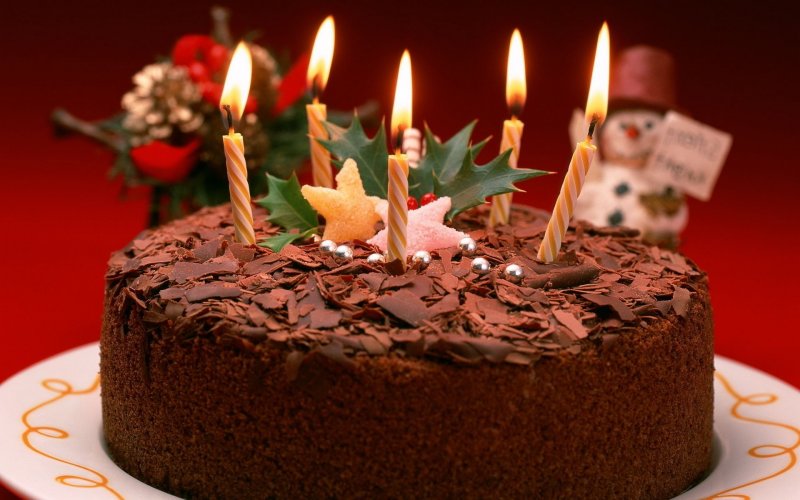 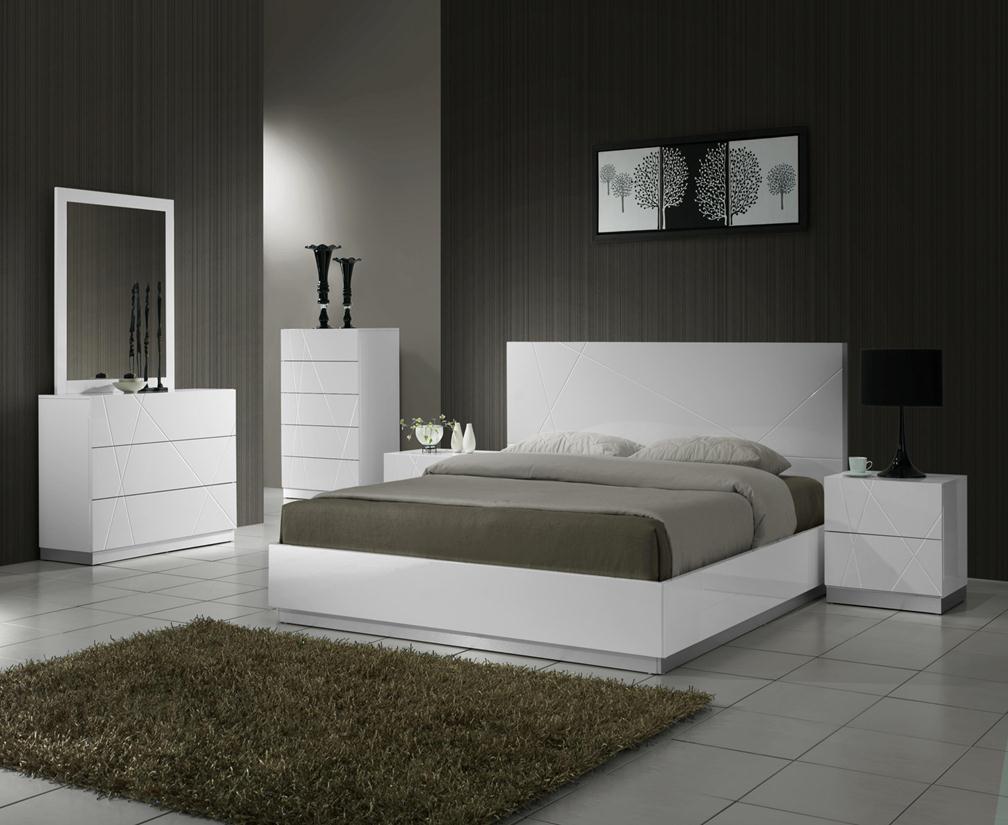 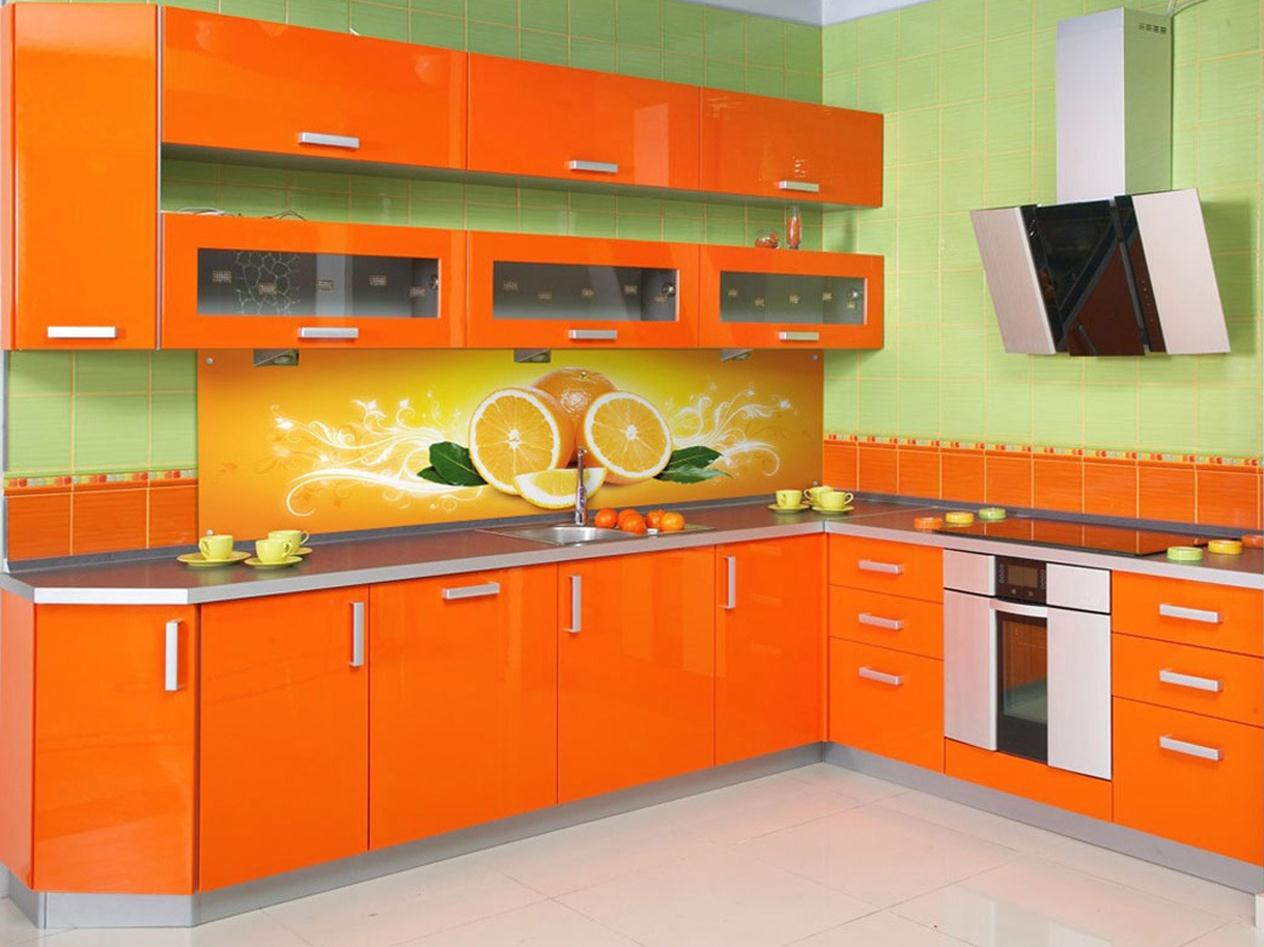 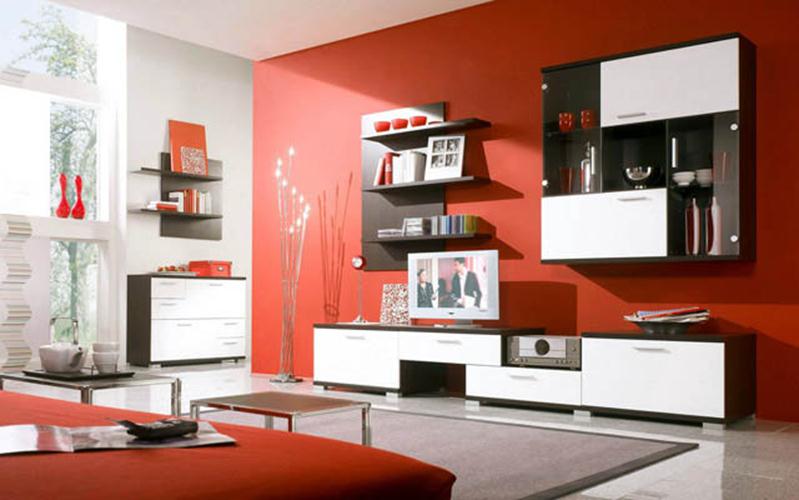 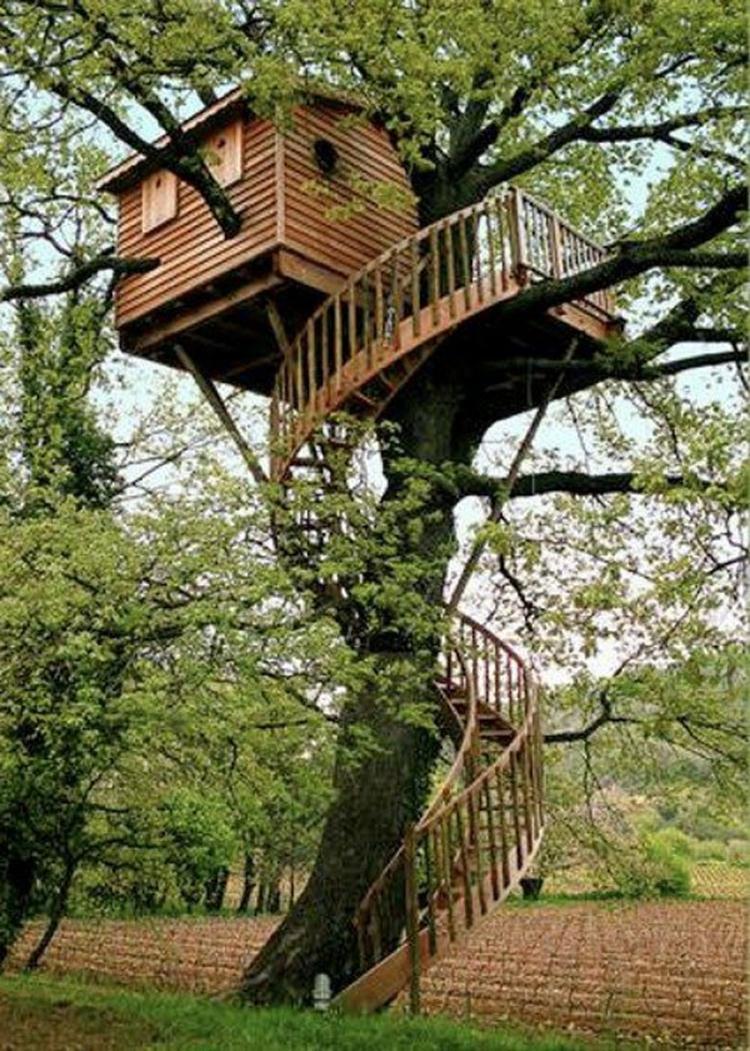 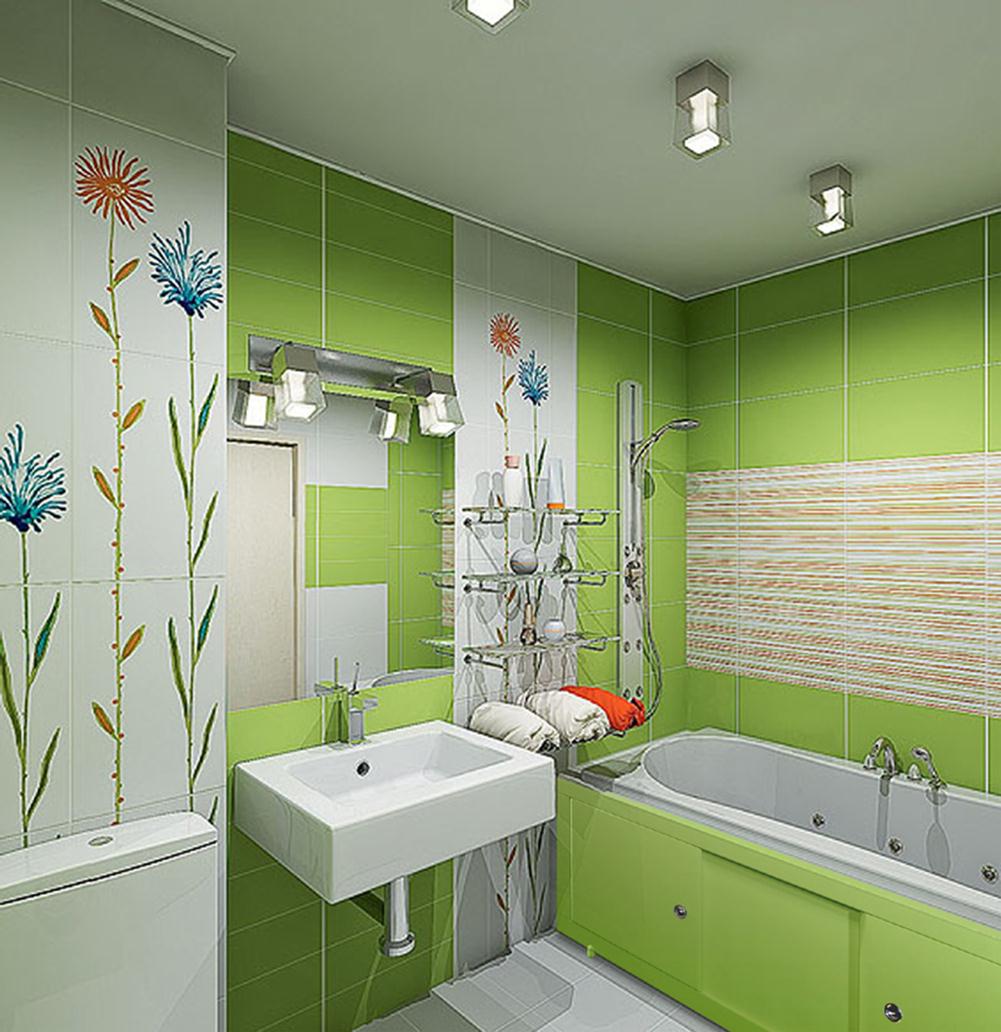 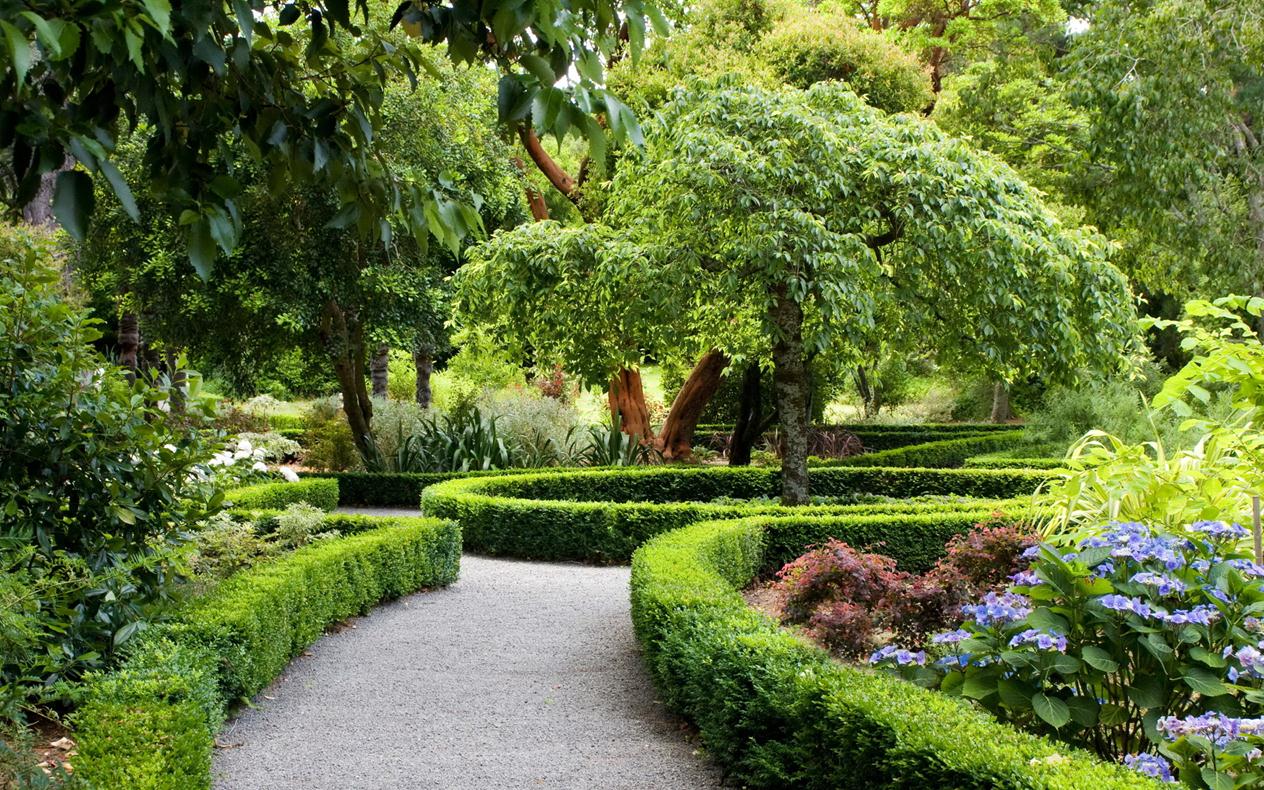 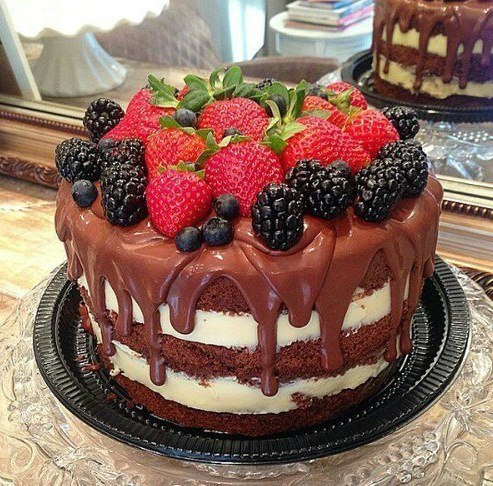 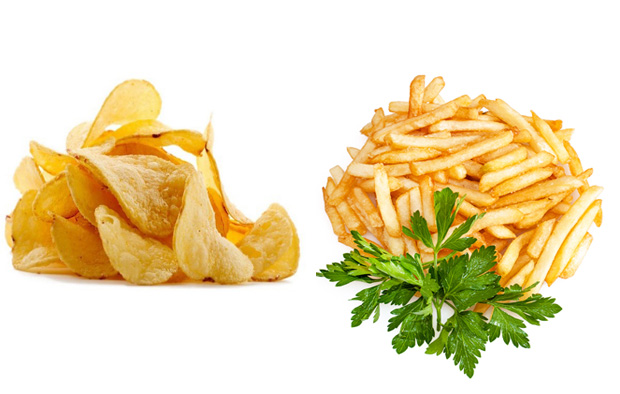 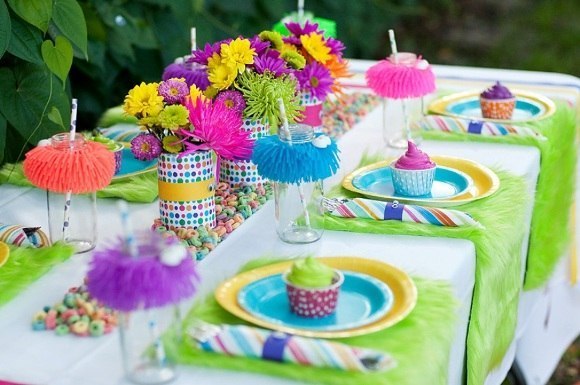 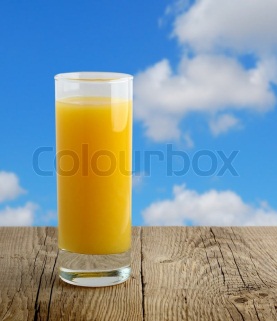 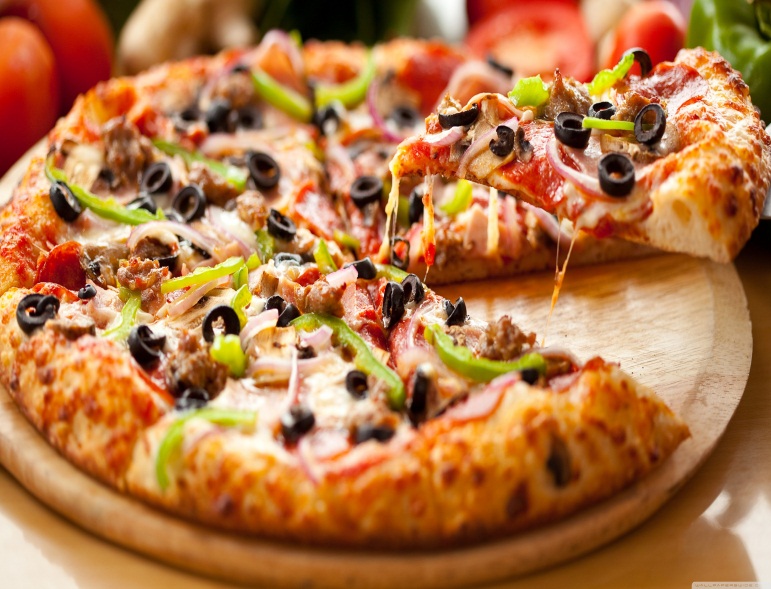 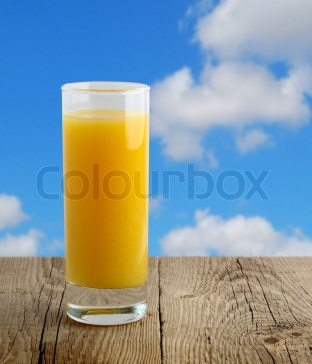 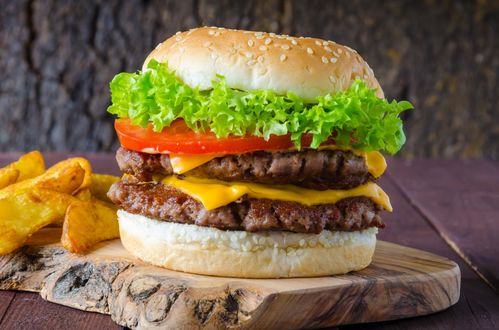 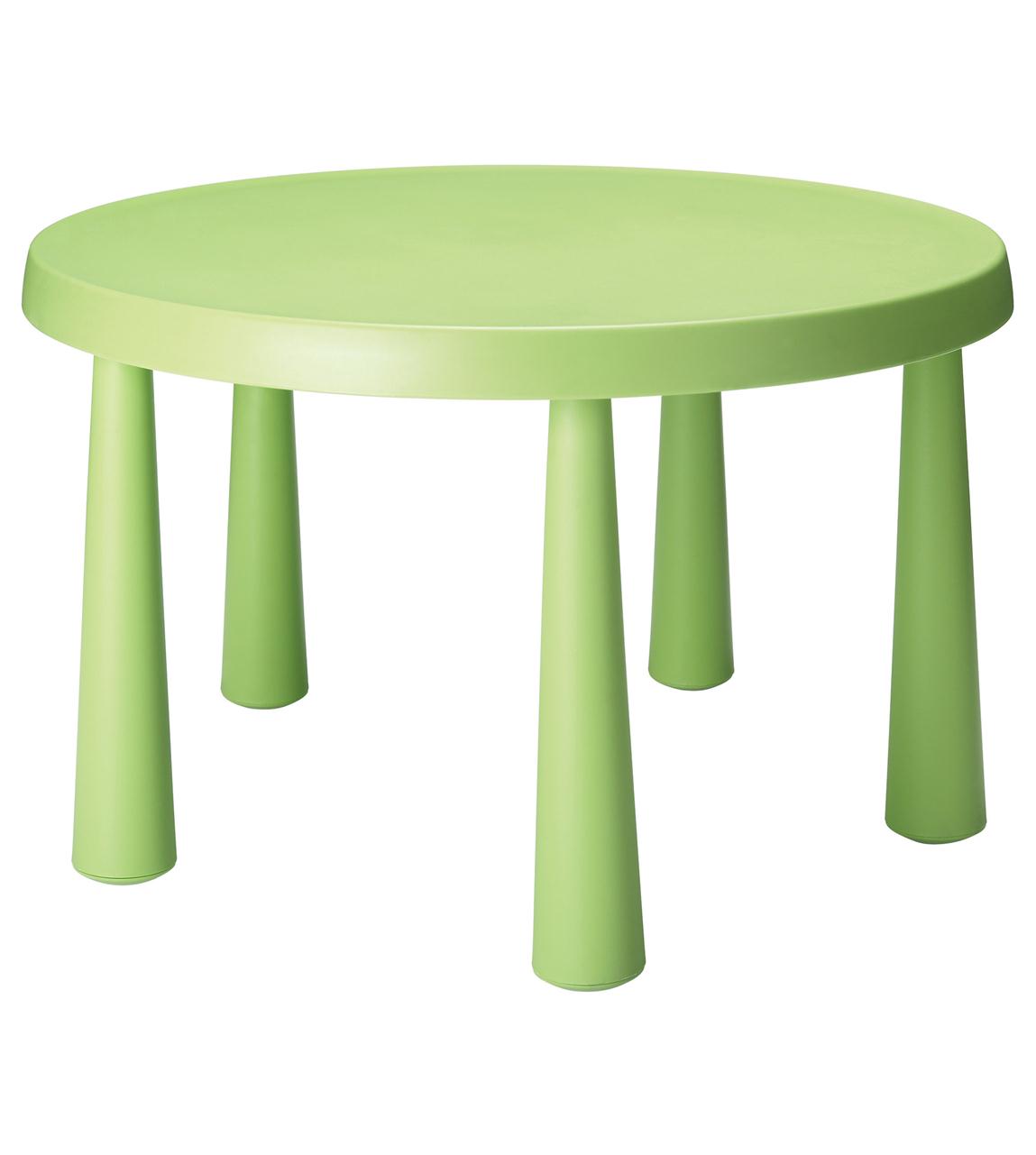 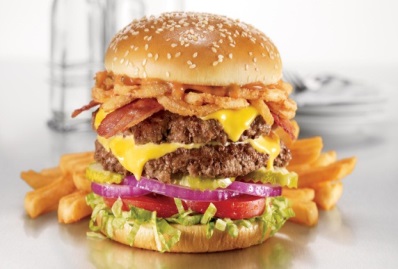 Listening test
Open your Workbook at page 30, ex. 2

What does Lulu like?
What does Larry like?
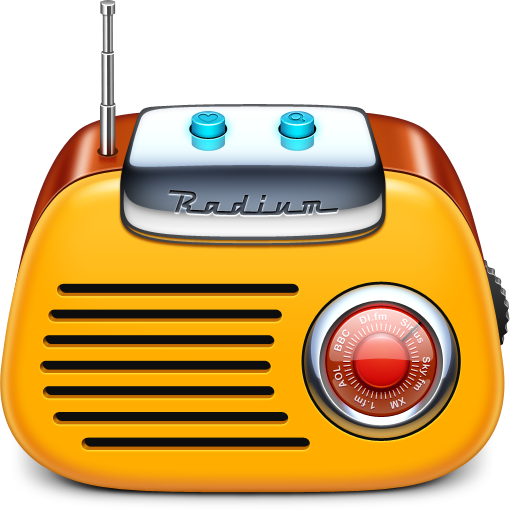 GOOD JOB!
THE END.